Erasmus  Mundus  Joint  Master
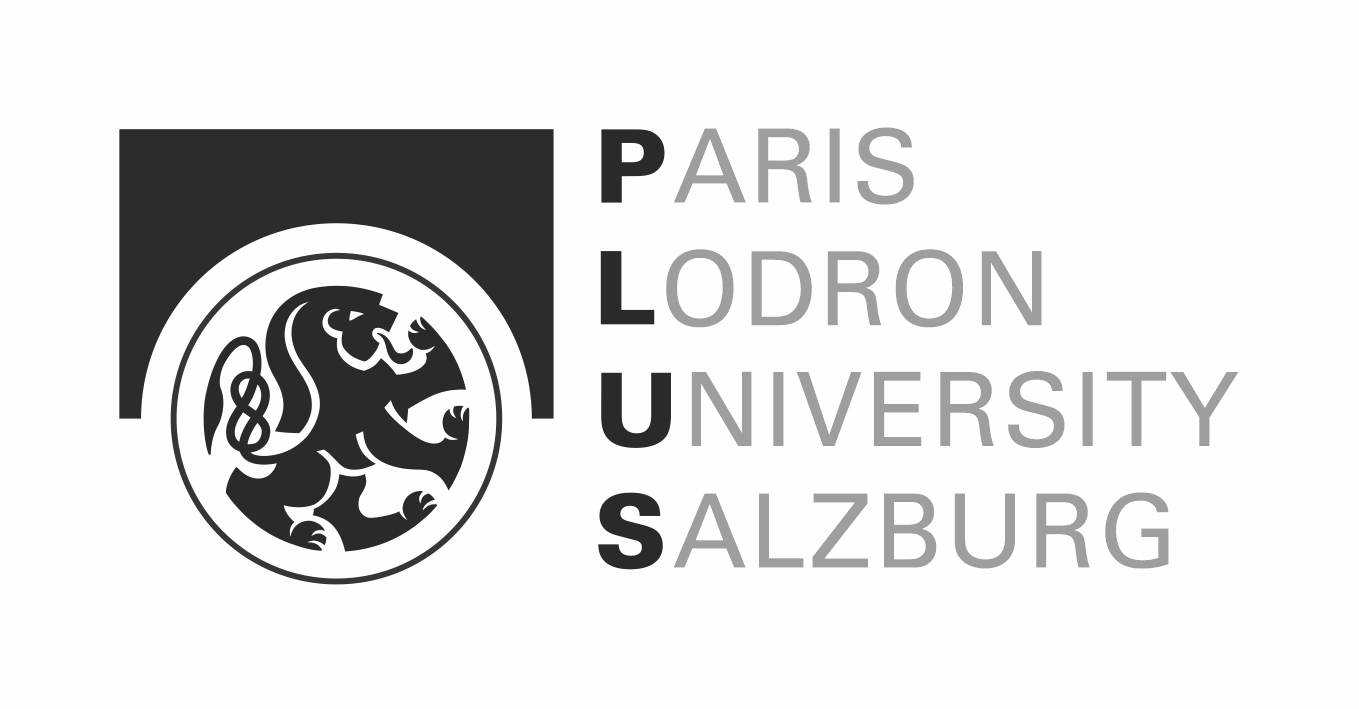 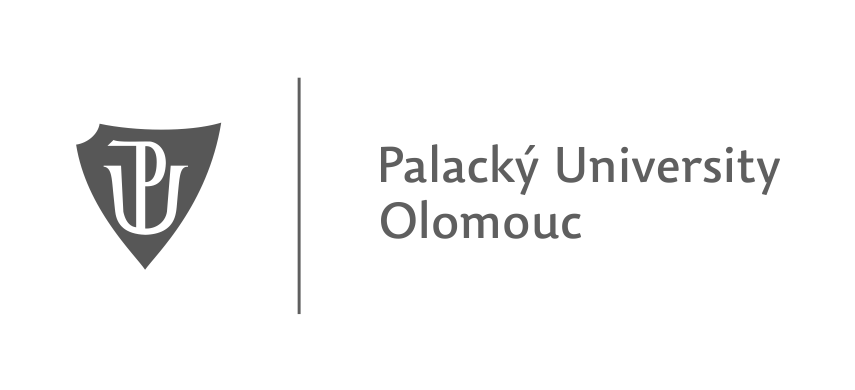 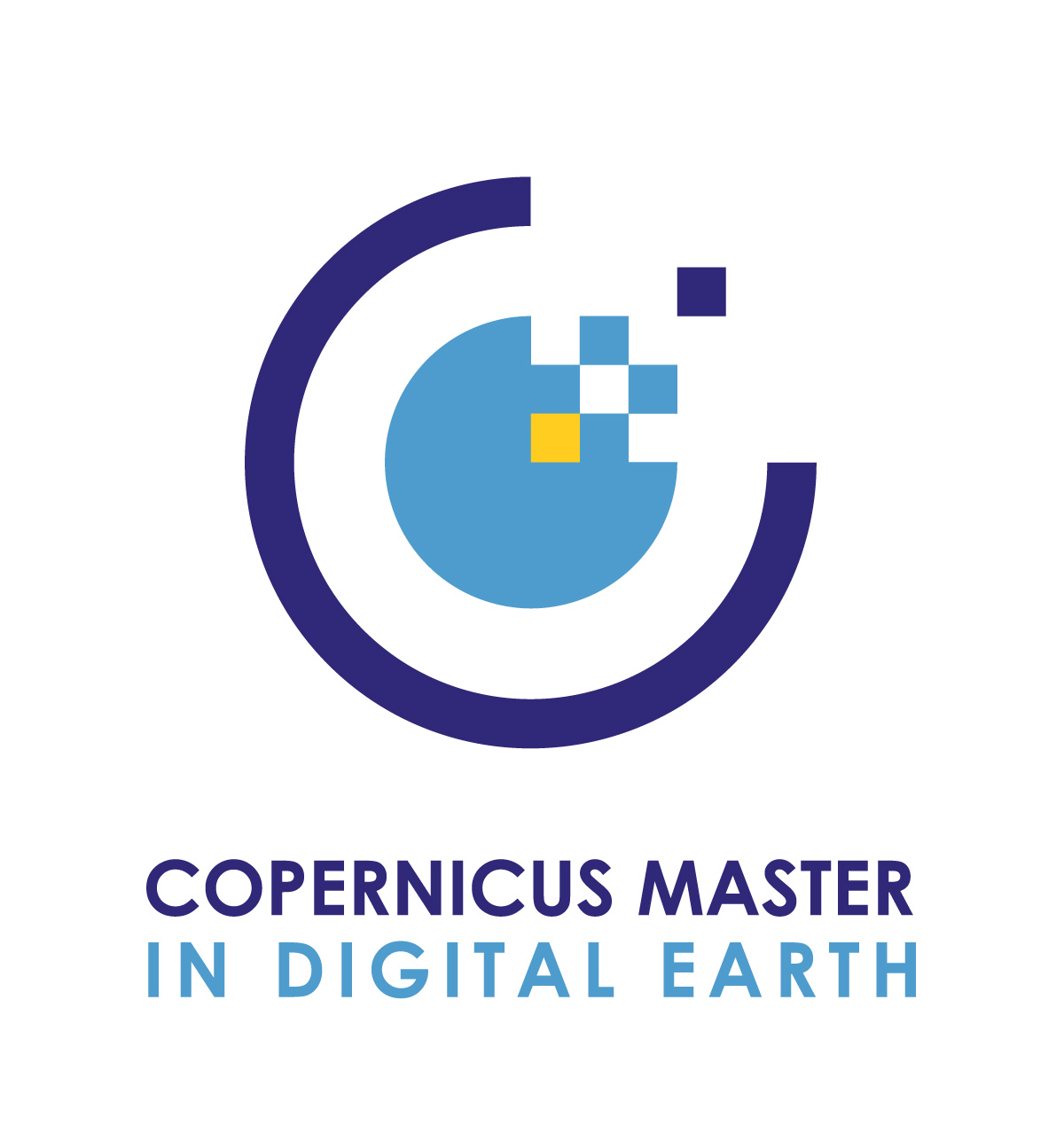 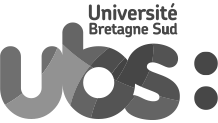 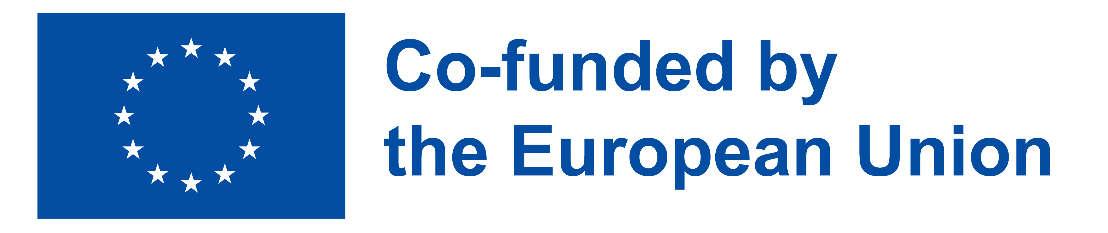 www.master-cde.eu
Invitation for Student Sponsorship
Become an ambassador to this unique postgraduate study programme where the potential of Copernicus data and information for education & research are fully exploited in use cases, collaborative research work placements or internships, and in Master‘s Theses research projects.
We offer an outstanding and distinctive Erasmus Mundus Joint Master (double degree) experience to our graduate students
Erasmus Mundus Joint Master
Key required EO*GI competences & skills of students enhance the employability of alumni worldwide, in Europe’s space industry & the downstream sector.
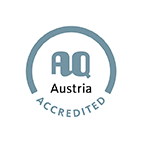 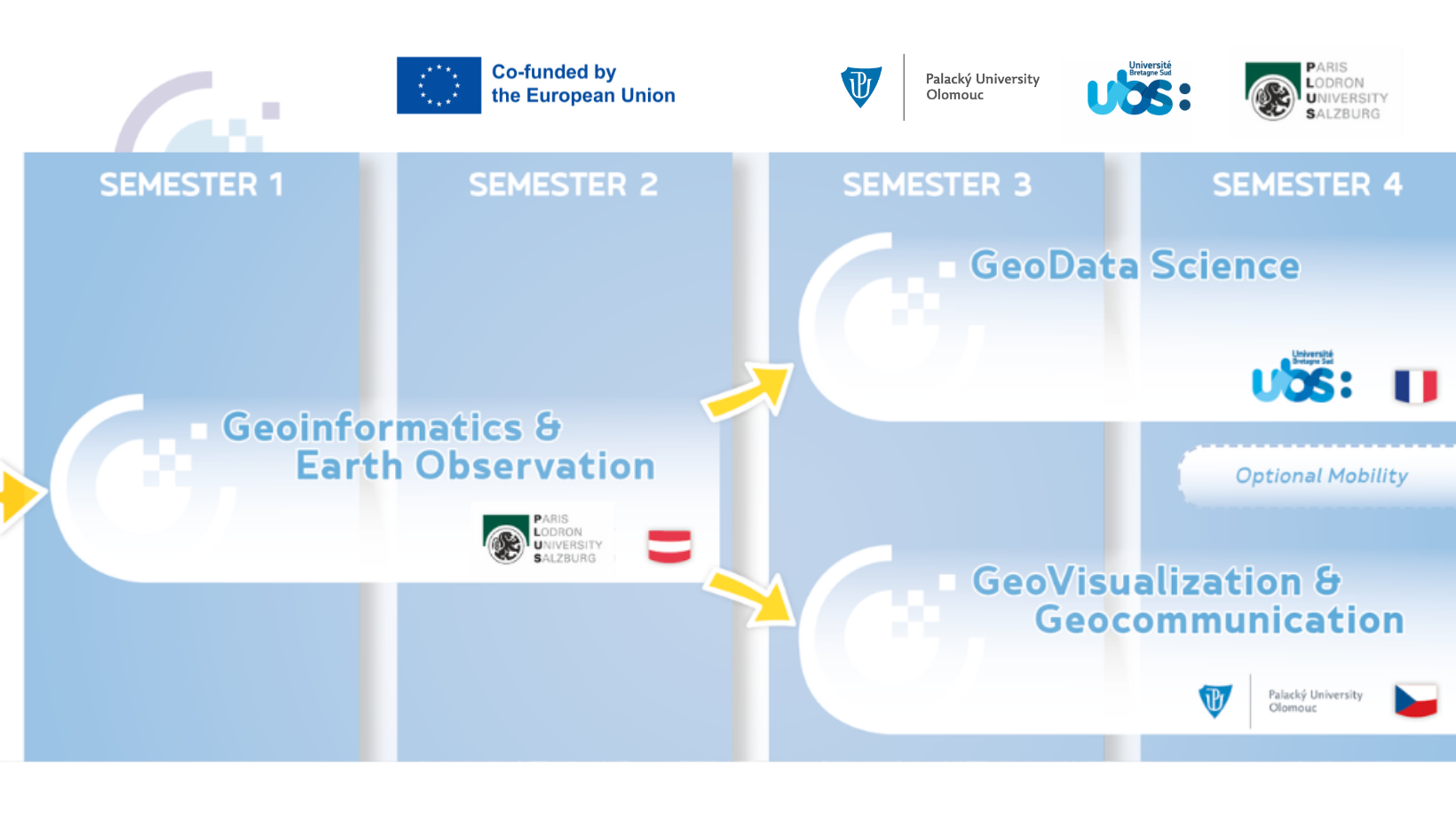 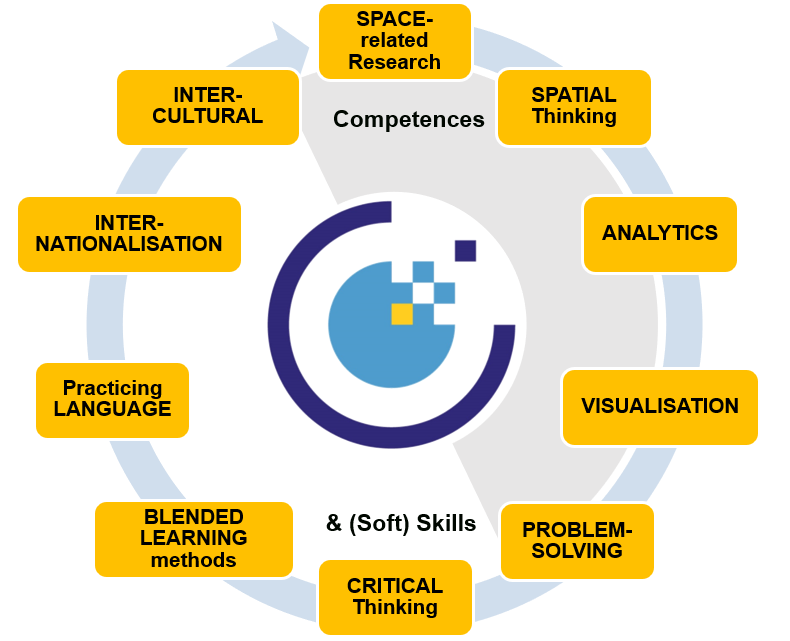 Co-funded by the European Union
www.master.cde.eu
Erasmus Mundus Joint Master
Sponsorship options
PLATIN SPONSOR

EUR 29.000,-
GOLD SPONSOR

EUR 15.000,-
SILVER SPONSOR

EUR 12.000,-
BRONZE SPONSOR

EUR 5.000,-
The Platin sponsorship amounts to EUR 29.000,- and covers estimated living and travel costs for two years. The Gold sponsorship of EUR 15.000.- is a contribution to one year living and travel costs. 
The Silver sponsorship amounts to EUR 12.000,- and supports one year of living costs. 
The Bronze sponsorship, EUR 5.000,-  is a contribution to travel costs for two years.
https://master-cde.eu/costs-funds/sponsorship
Erasmus Mundus Joint Master of Science
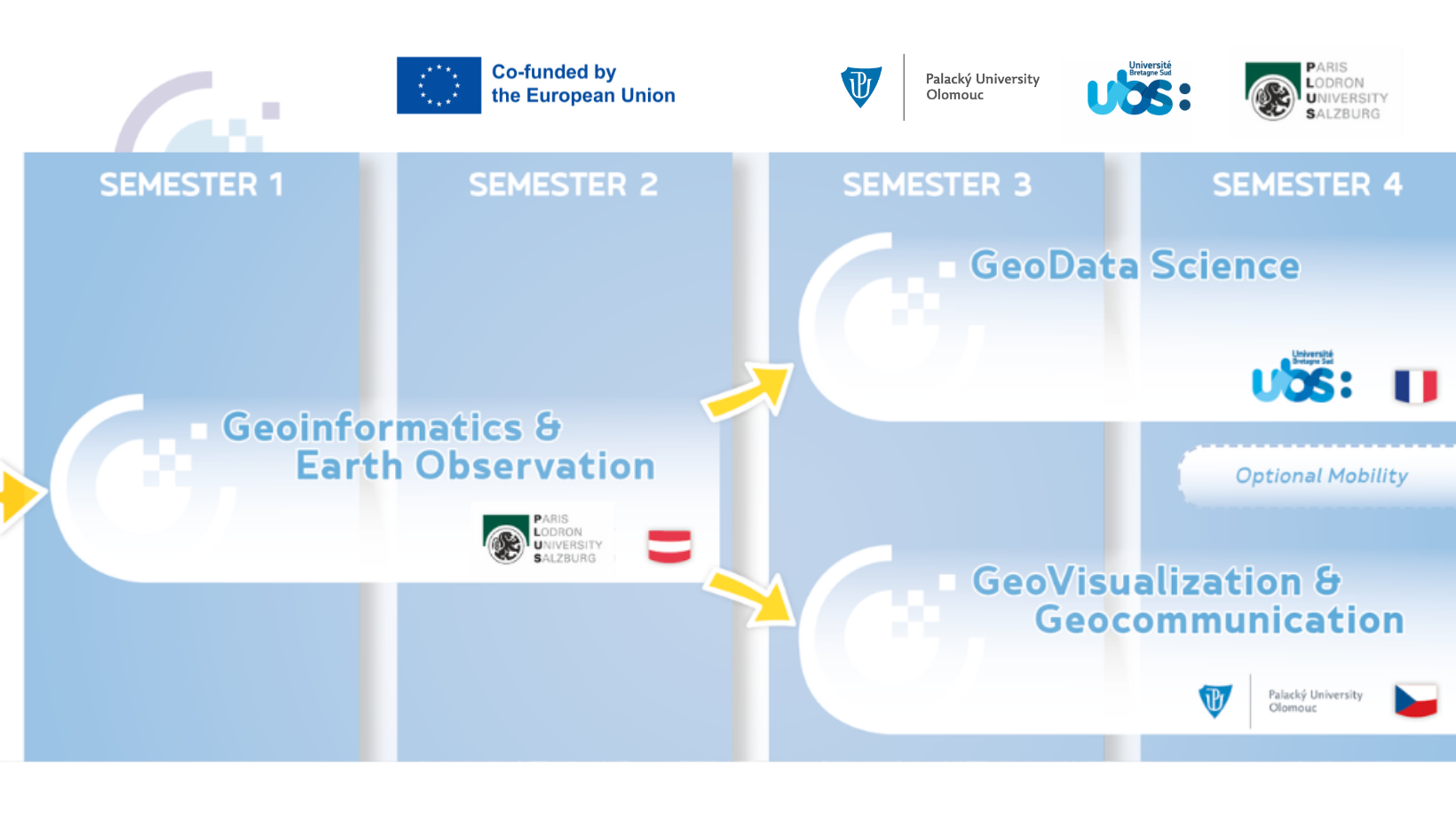 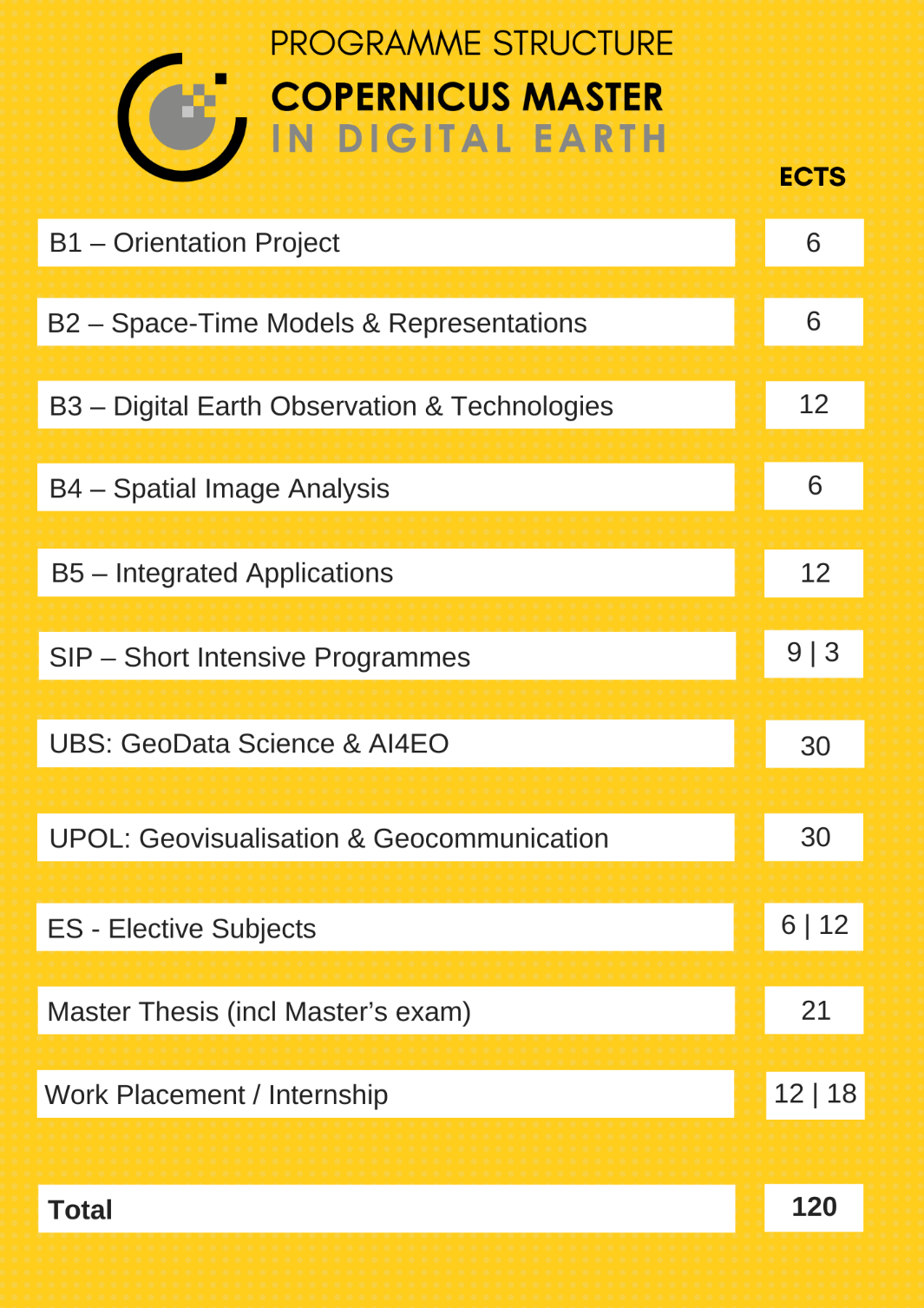 Co-funded by the European Union
Compuslory student work placements
Skills based internships
Collaborative Research Work Placement
Practical at industry or research
8 weeks
Option to work on Master’s Thesis & joint publication
Master‘s Thesis research at industry or research
12 – 16 weeks
Master’s Thesis & joint publication
Co-funded by the European Union
Skills-based internships
Learning Objectives 
skills-based internships
Co-funded by the European Union
Collaborative research work placement
Learning Objectives
collaborative research
work placement
Co-funded by the European Union
[Speaker Notes: - provide the student with an integrative research focused work placement experience for the duration of a maximum of one semester

- this research shall lead to a Master’s Thesis jointly supervised by CDE faculty and a scientist working in the industry]
Student Master‘s Thesis
CDE graduates are confident in using key technologies pertinent to spatial information handling & upcoming trends in the field of Copernicus & Digital Earth. 

Answer research questions, including the development of hypotheses, definition of objectives, selection of methods, implementation of workflows, collection, analysis & interpretation of data as well as a written & oral communication & interpretation of outcomes in a decision support context.
ISCED 7EO*GI Scientistspostgraduate education
[Speaker Notes: Two complementary and increasingly converging sectors, Earth Observation and Geoinformation (EO*GI), by considering the needs for ‘Copernicus’ experts in the fields Space, Geo, Information aiming to reach beyond a technologist / analyst profile and extend from management to leadership. 
The study programme covers all areas of geospatial data collection and data management, spatial analytics, communication of results and decision support, interaction with spatial information, as well as aspects of research management and excellent mastery of methodical and interpersonal skills. 

Alumni have profound EO*GI application-oriented expertise based on relevant theories & methods. 
Specialized in Geovisualisation, Geocommunication & application development, including Cartography & design, Web & cognitive Cartography, 3D & advanced visualisation methods.
Specialized in Computer Science/GeoData Science including computer vision, machine learning and big data with a focus on data analytics for Earth Observation]
Student Master‘s Thesis topics
Completed during semester 4
Co-supervised by academic faculty from at least two different universities, and partners
The Master’s Thesis serves to demonstrate thatstudents have acquired the ability to perform independent academic research in the area of Earth Observation and Geoinformatics according to current academic research methods and standards
Submitted in English language
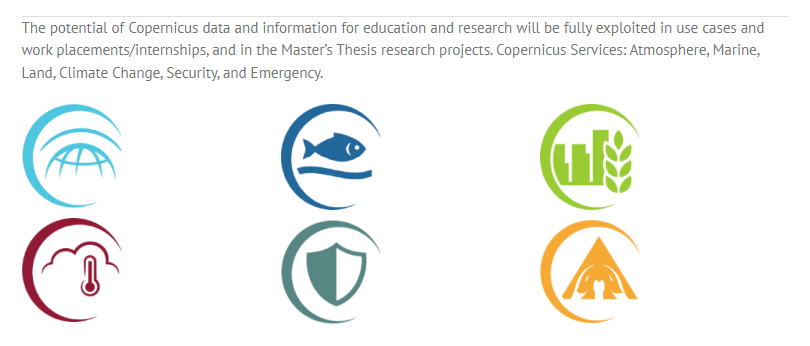 Programme & Project Management
Department of Geoinformatics
Earth Observation & Geoinformatics
B1 - Orientation Project 
B2 - Space-Time Models & Representations 
B3 - Digital Earth Observation & Technologies 
B4 - Spatial Image Analysis
B5 - Integrated Applications
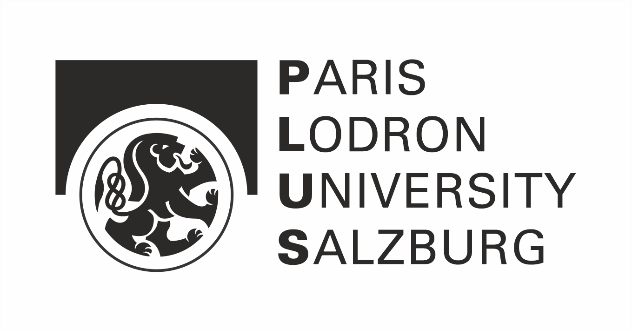 Co-funded by the European Union
Programme & Project Management
Department of Geoinformatics
Geovisualisation &  Geocommunication
Geovisualisation 
Systematic Geovisualisation
Advanced Methods of Geovisualisation
Design in Geovisualisation
Geocommunication 
Cognitive Cartography
Web Cartography
Electives
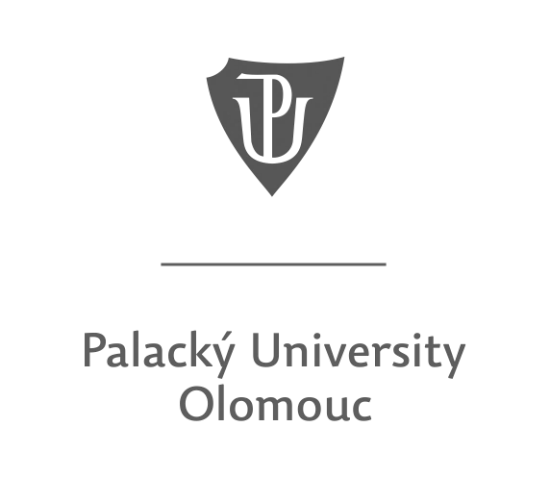 Co-funded by the European Union
Programme & Project Management
Computer Science Department
GeoData Science & AI4EO
Fundamentals of Data Science 
Machine Learning
Foundations of Deep Learning
Big Data
Artificial Intelligence for Earth Observation
Efficient Remote Sensing Image Processing
Deep Learning for Computer Vision
Geospatial Data Analytics Project
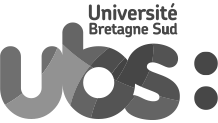 Co-funded by the European Union
www.master.cde.eu
Erasmus Mundus Joint Master
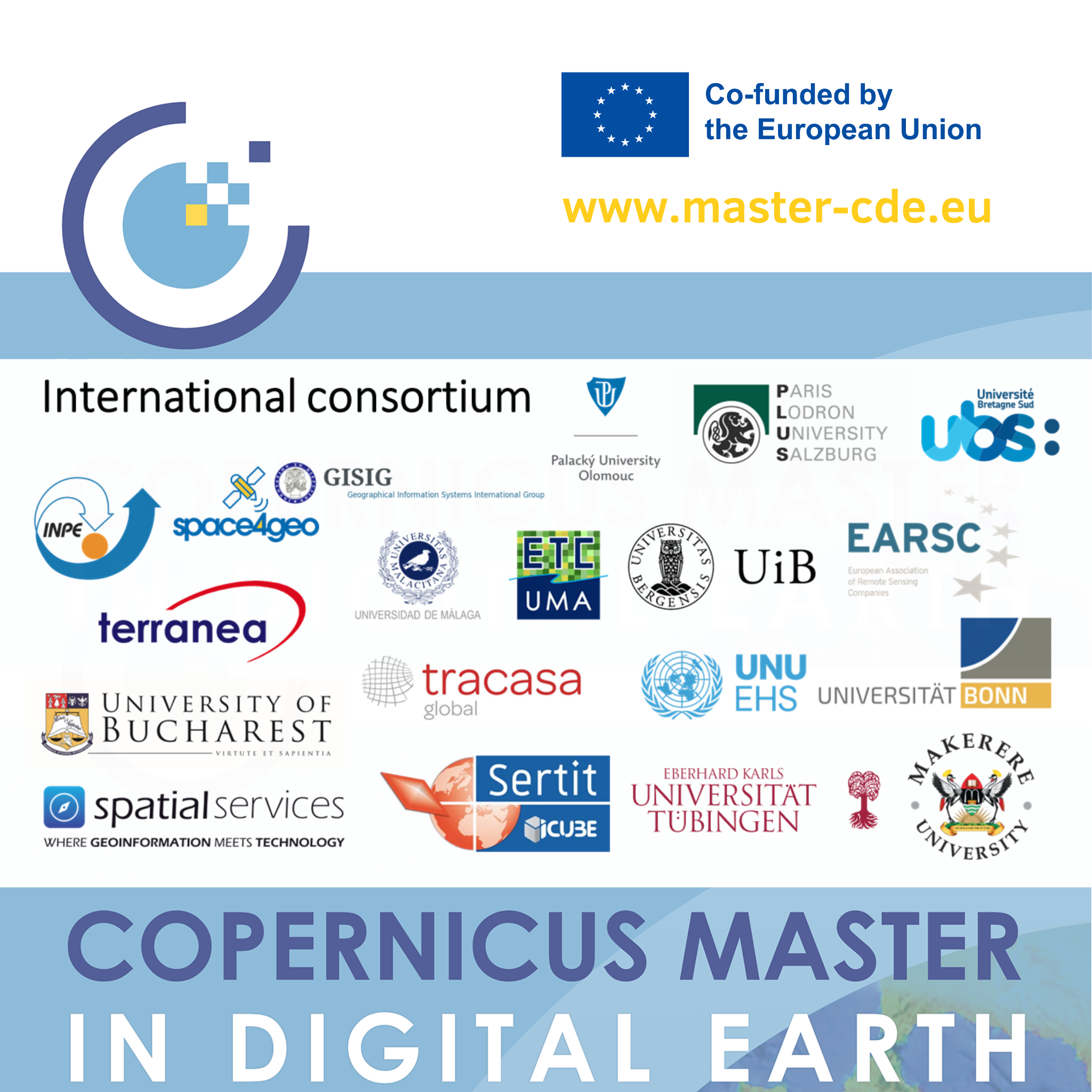 Contact
Paris-Lodron University Salzburg Department of Geoinformatics 
Schillerstrasse 30
5020 Salzburg
Austria
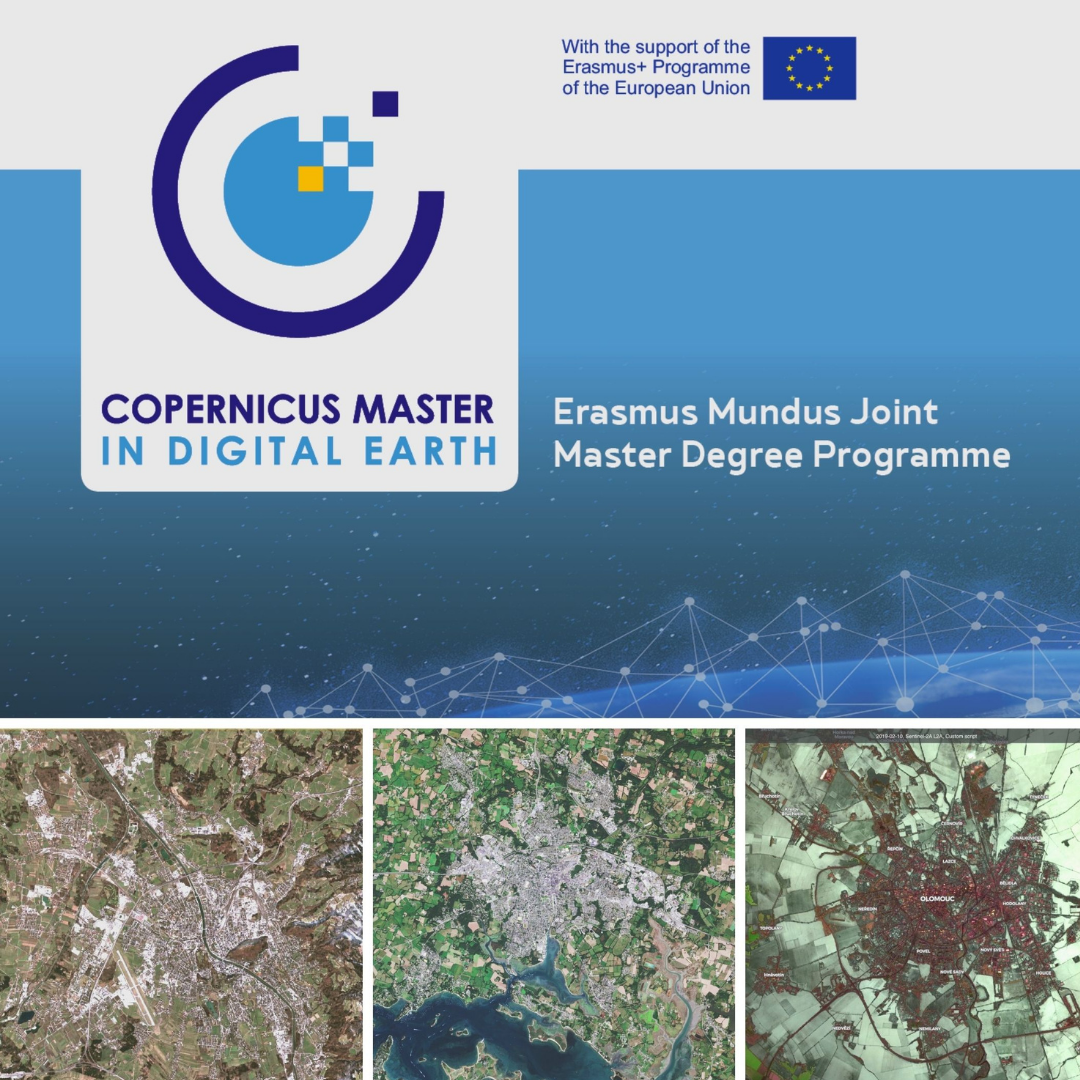 47.82380499847819, 13.039431310898214
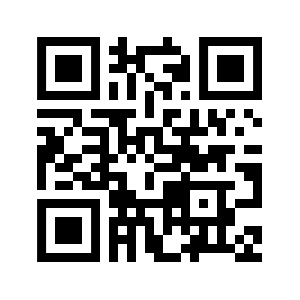 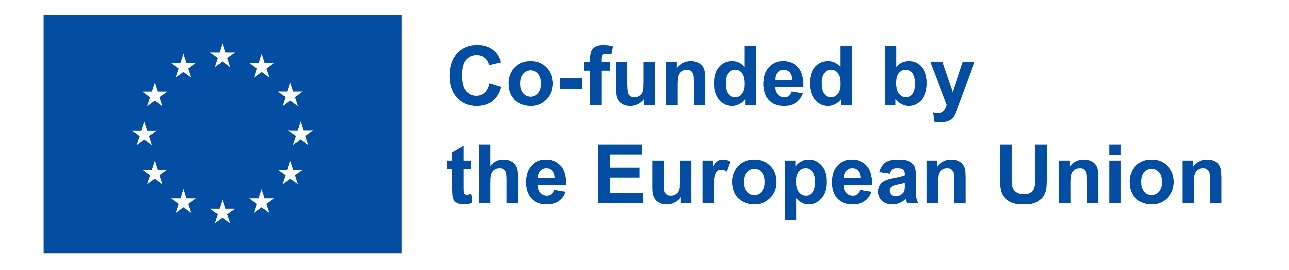 Project & Programme Office
Email: msc-cde@plus.ac.at
www.master-cde.eu
Erasmus Mundus Joint Master
Co-funded by the European Union
The European Commission support for the production of this publication does not constitute endorsement of the contents which reflects the views only of the authors, and the Commission cannot be held responsible for any use which may be made of the information contained therein.
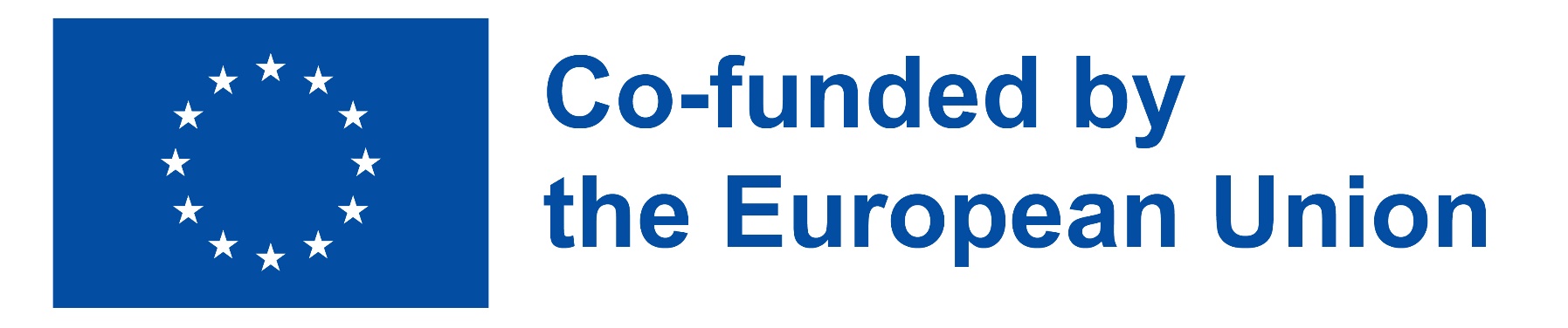